Лэпбук
«Домашние и Дикие животные»
Программное содержание:
•Продолжать знакомить детей с дикими и домашними животными;
•Учить узнавать и правильно называть животных и их детёнышей;
•Продолжать обогащать пассивный и активный словарь детей;
•Развивать творческие способности, мышление, воображение, память;
•Воспитывать любовь и бережное отношение к природе и животному миру.
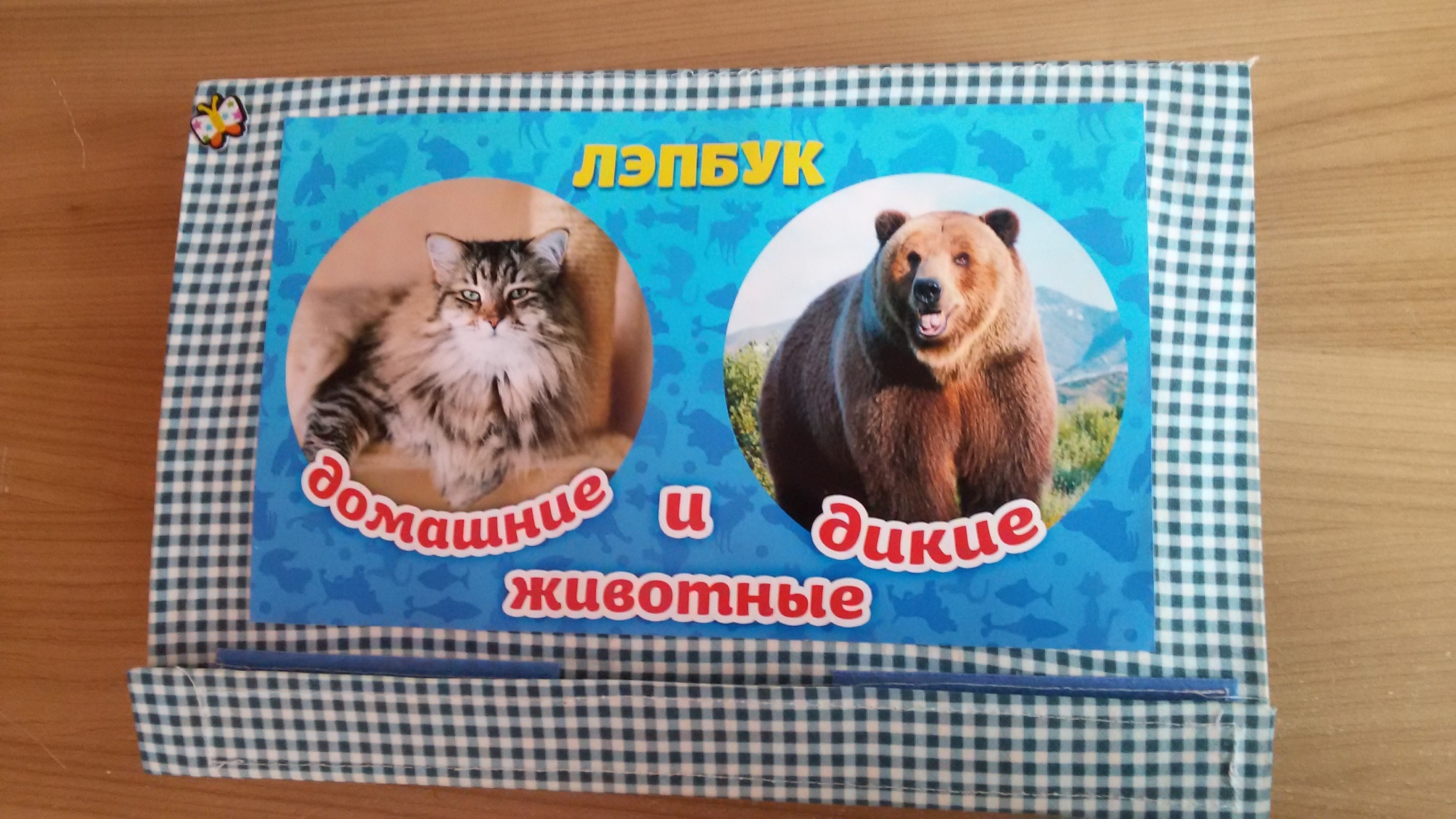 «Животные и их детеныши»
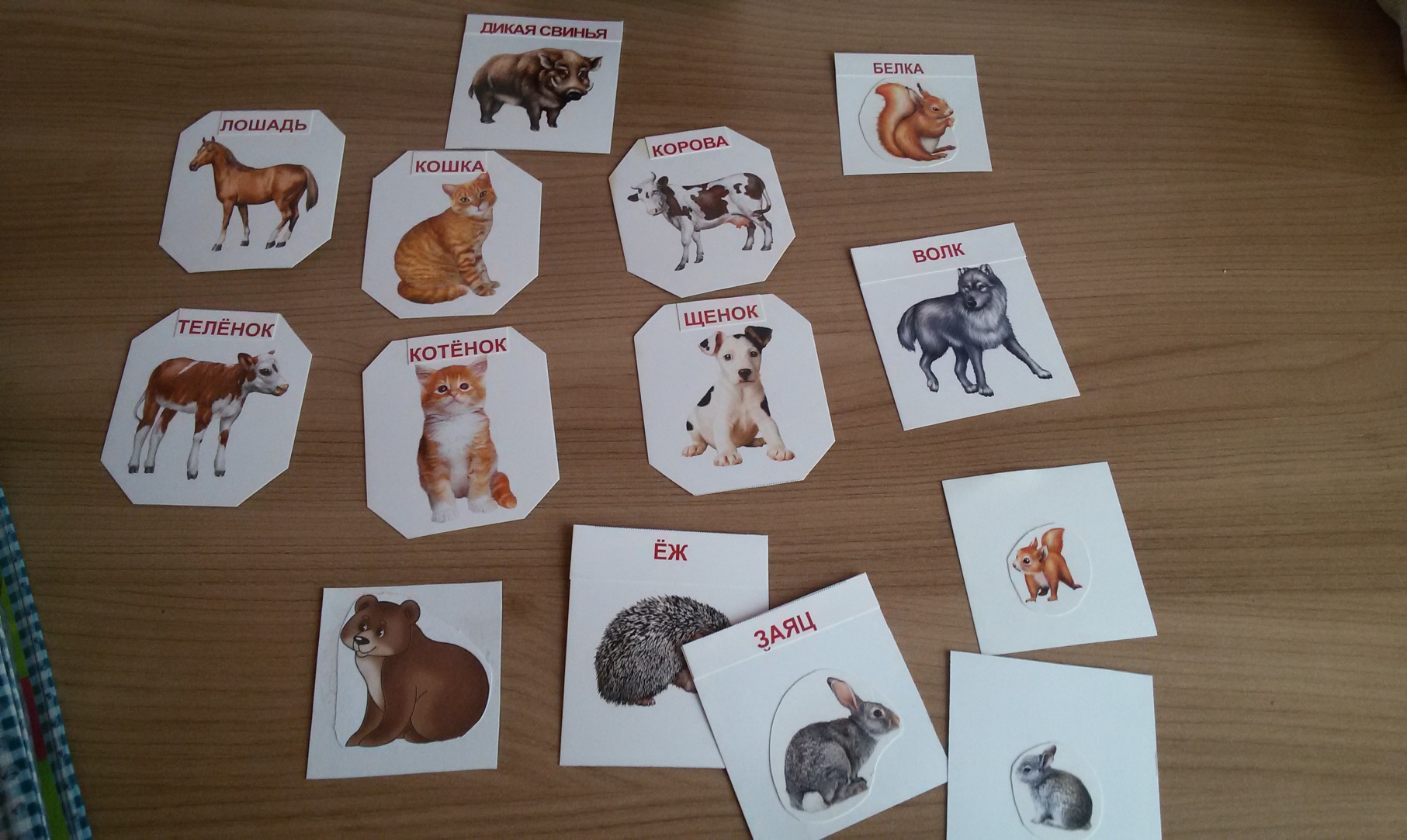 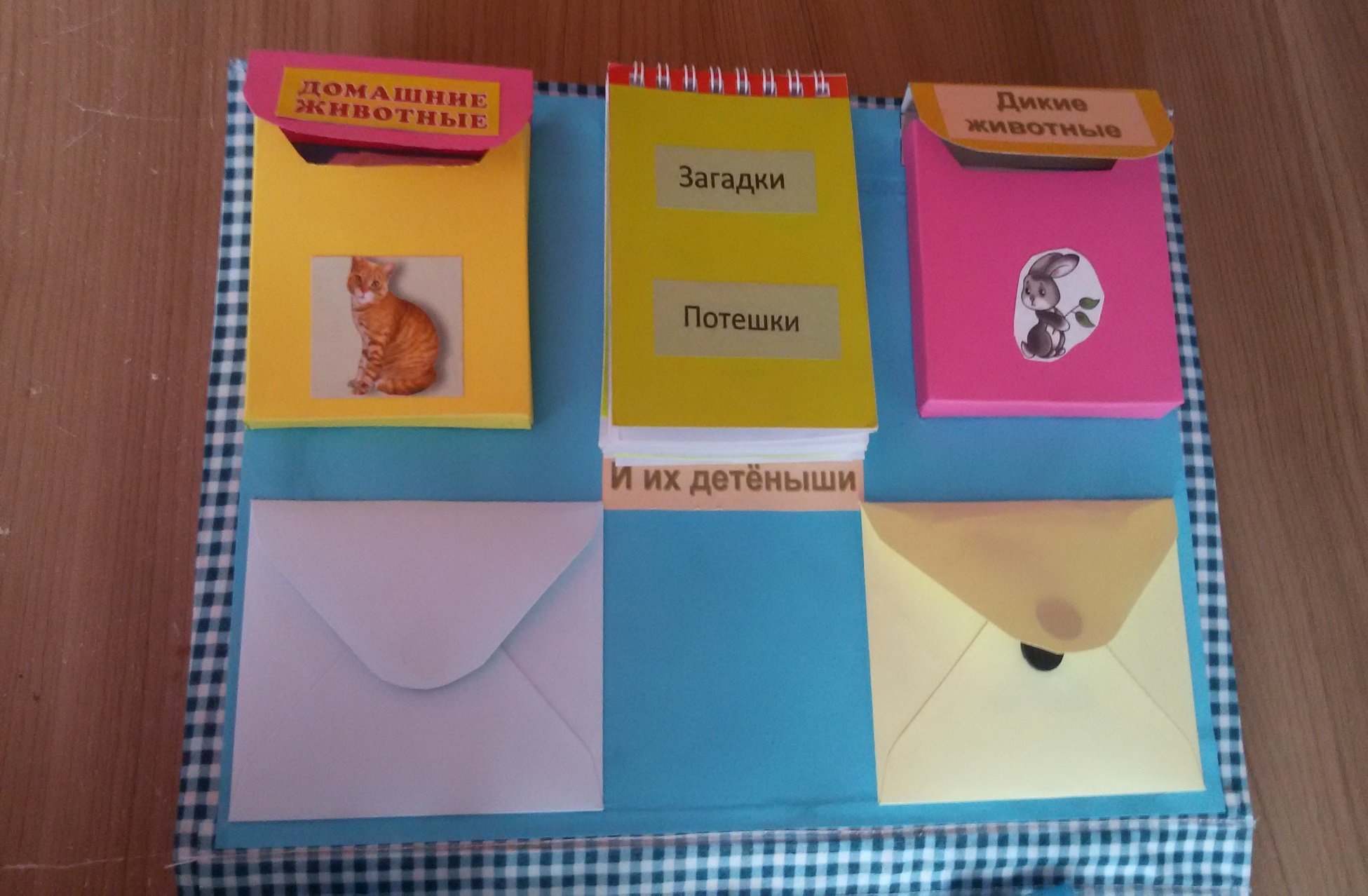 Загадки, потешки
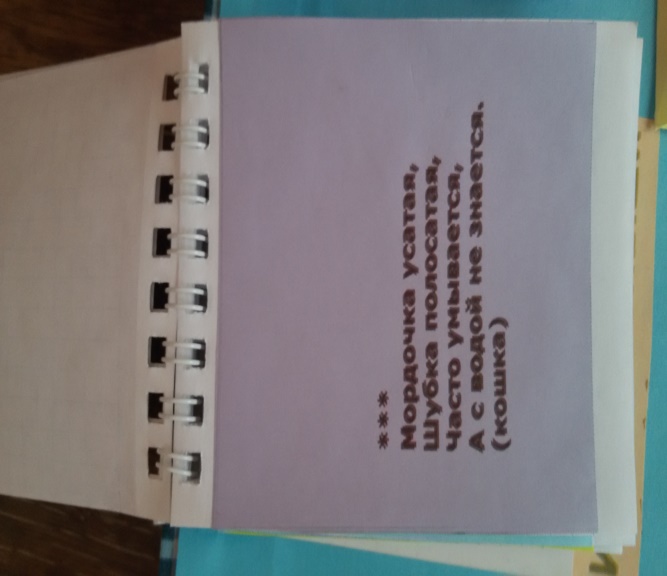 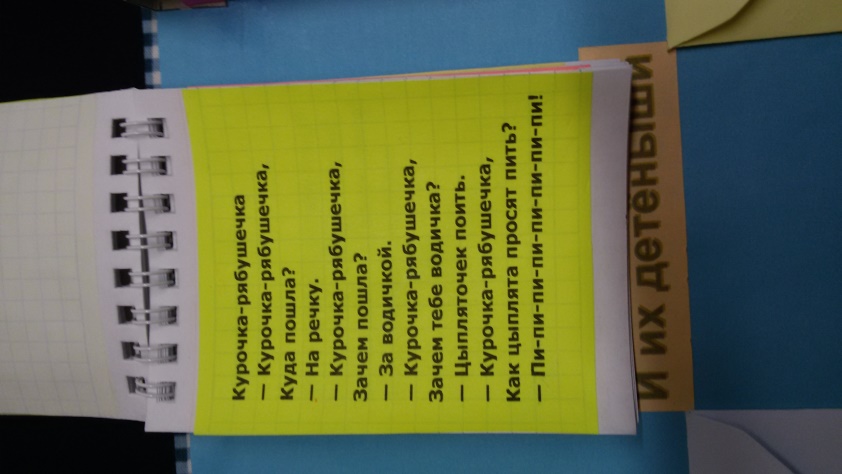 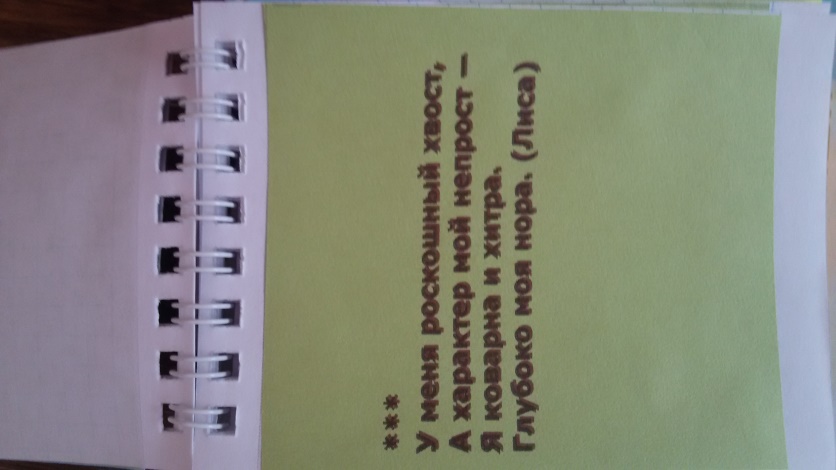 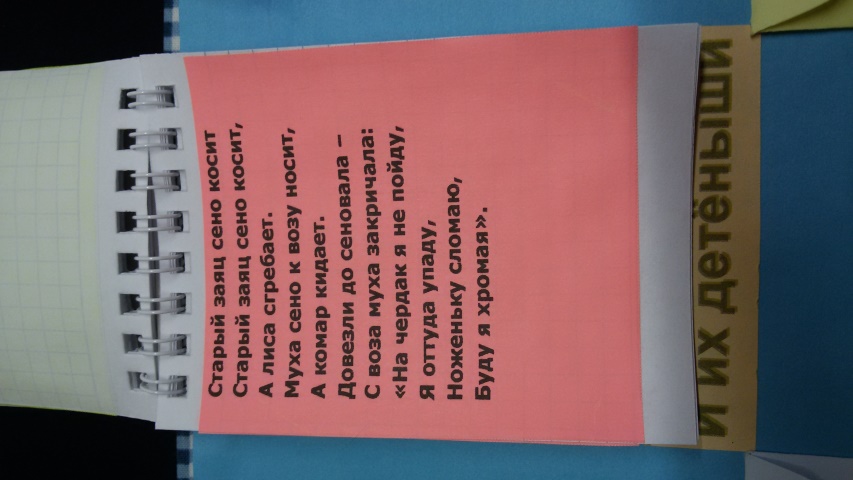 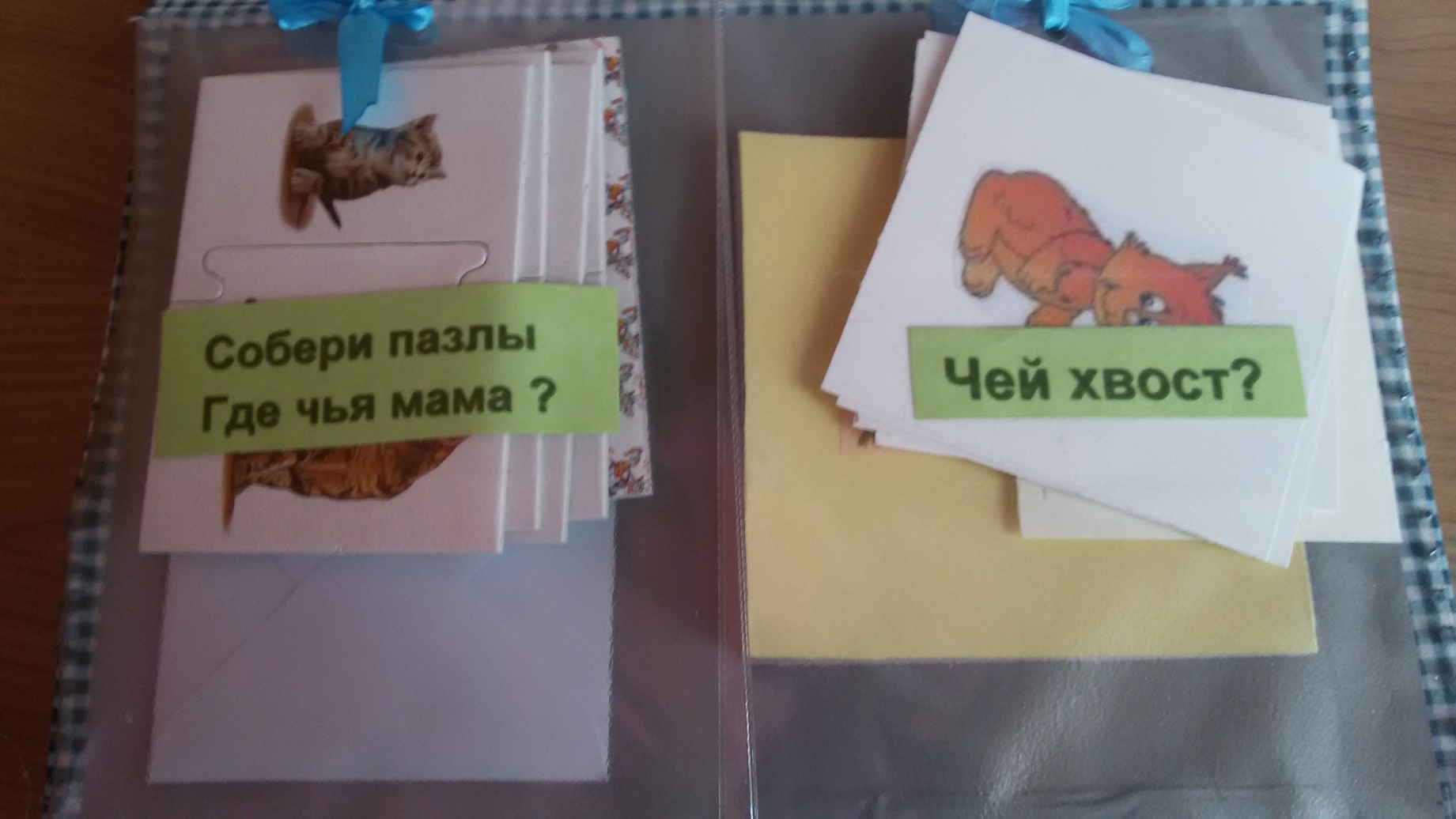 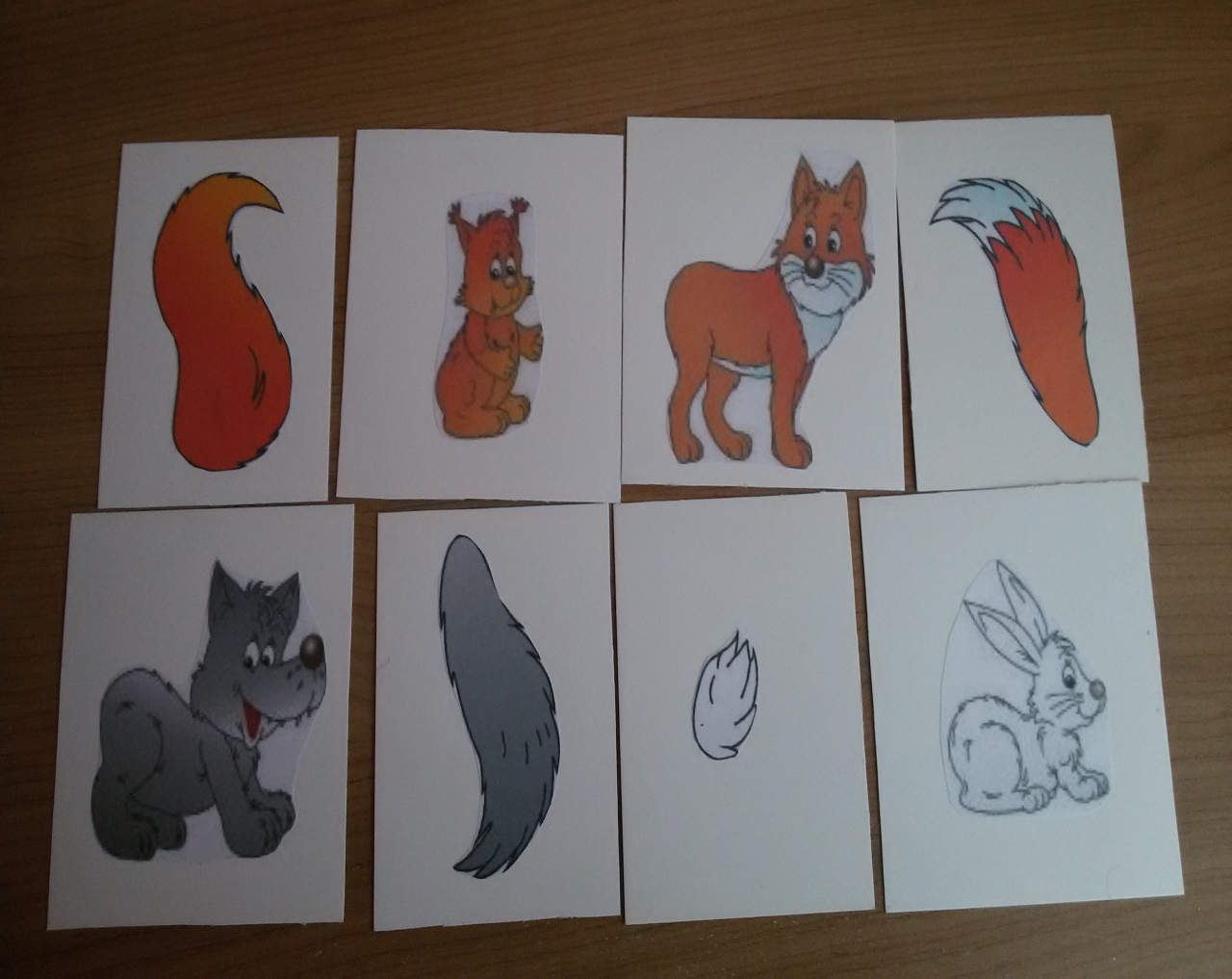 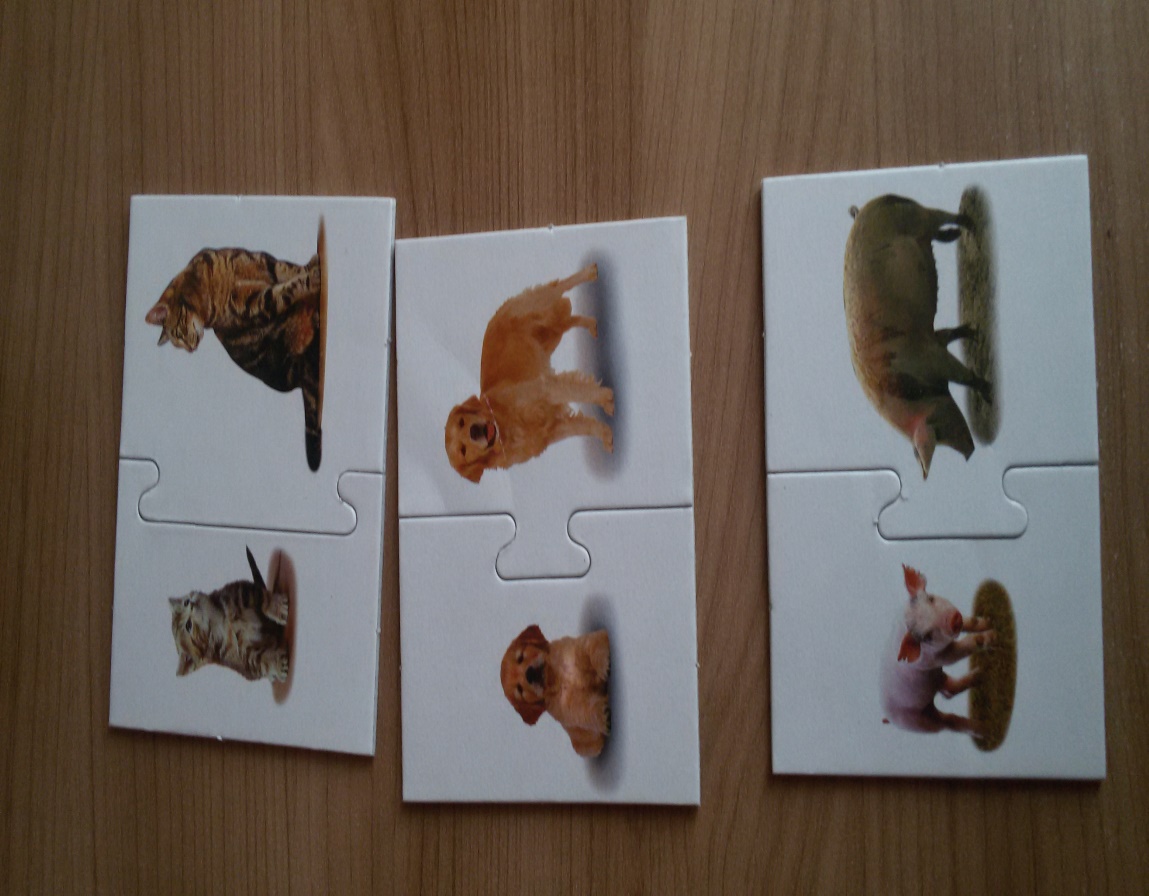 «Собери пазлы»  «Чей хвост?»
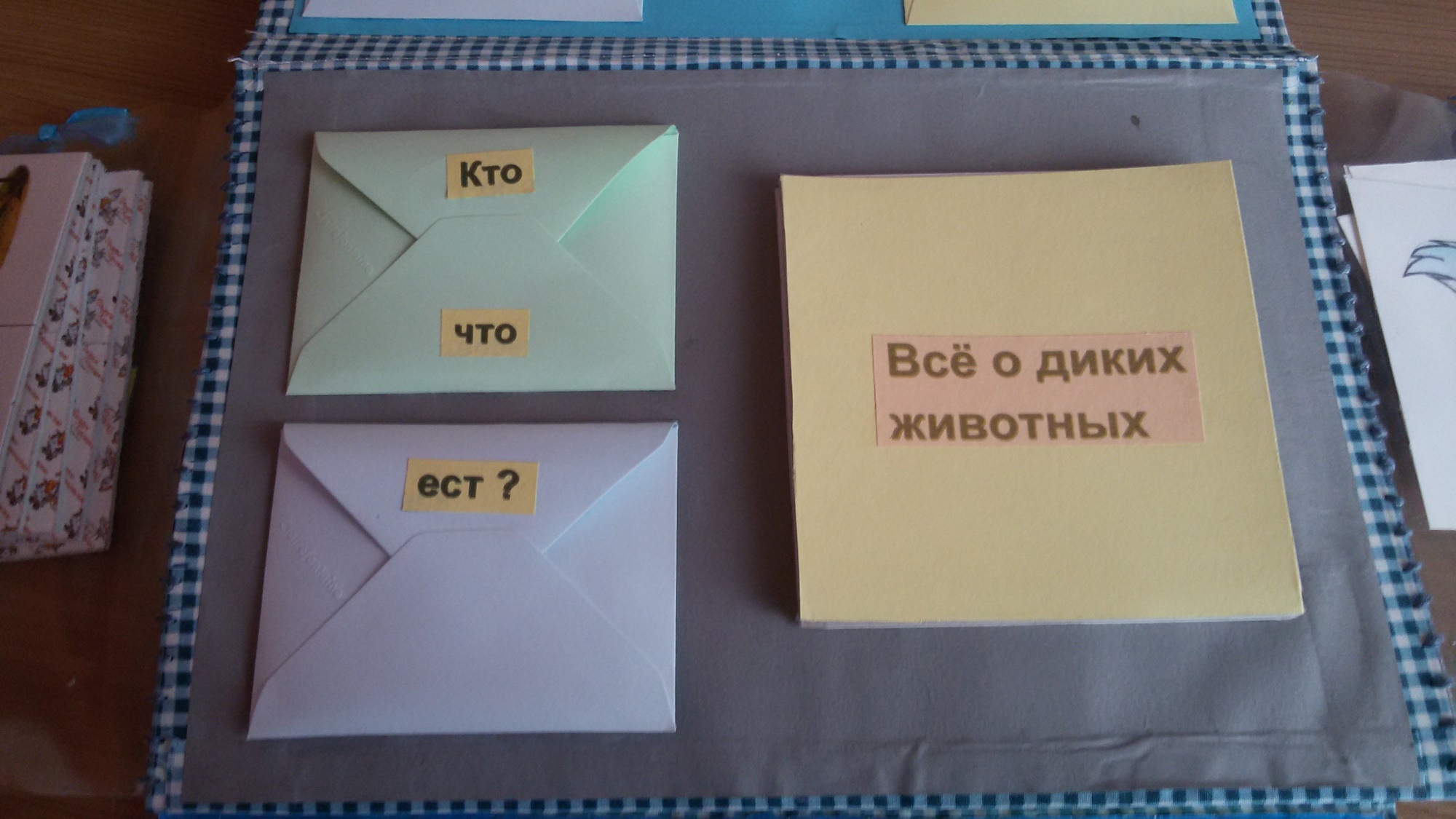 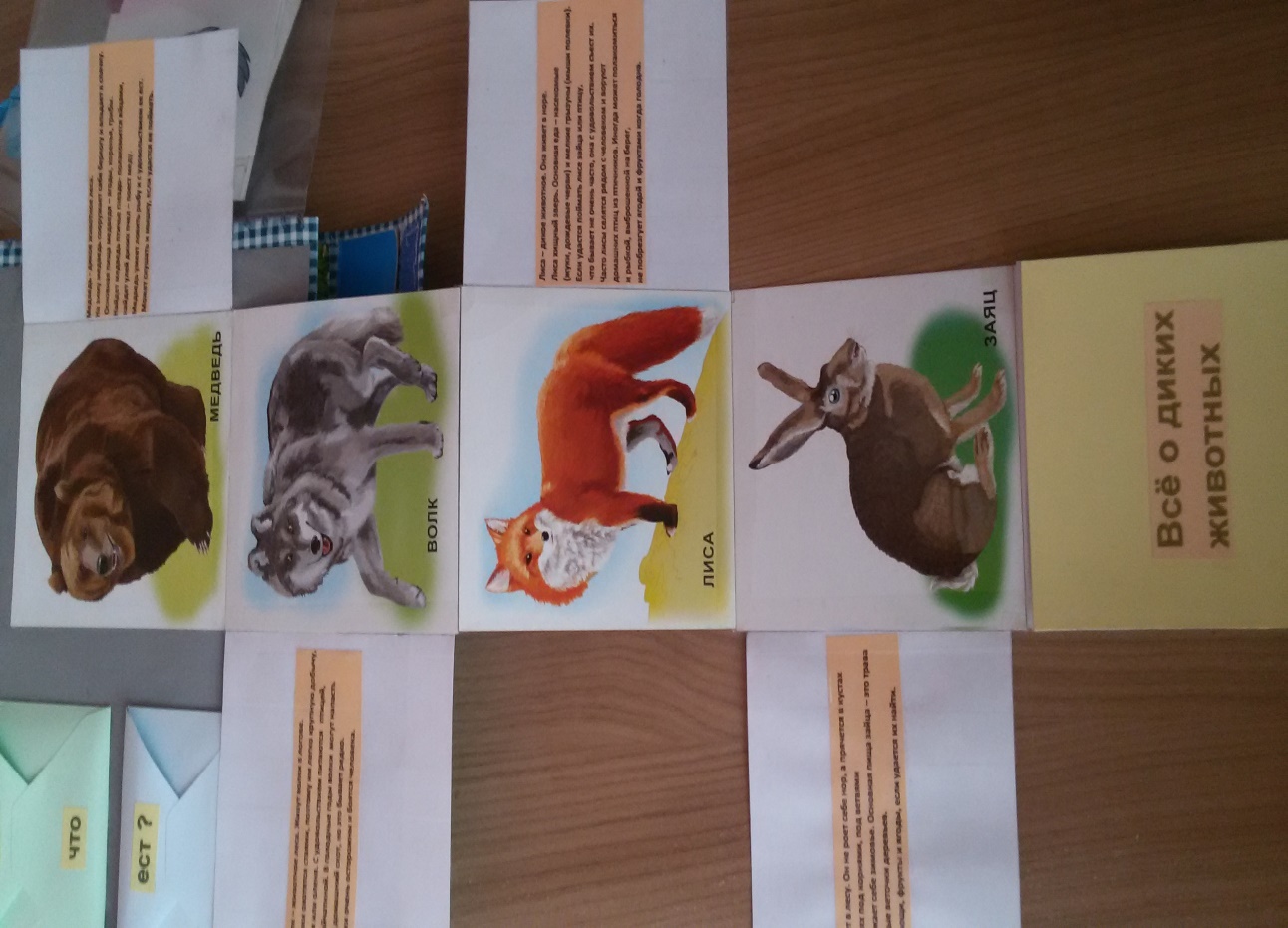 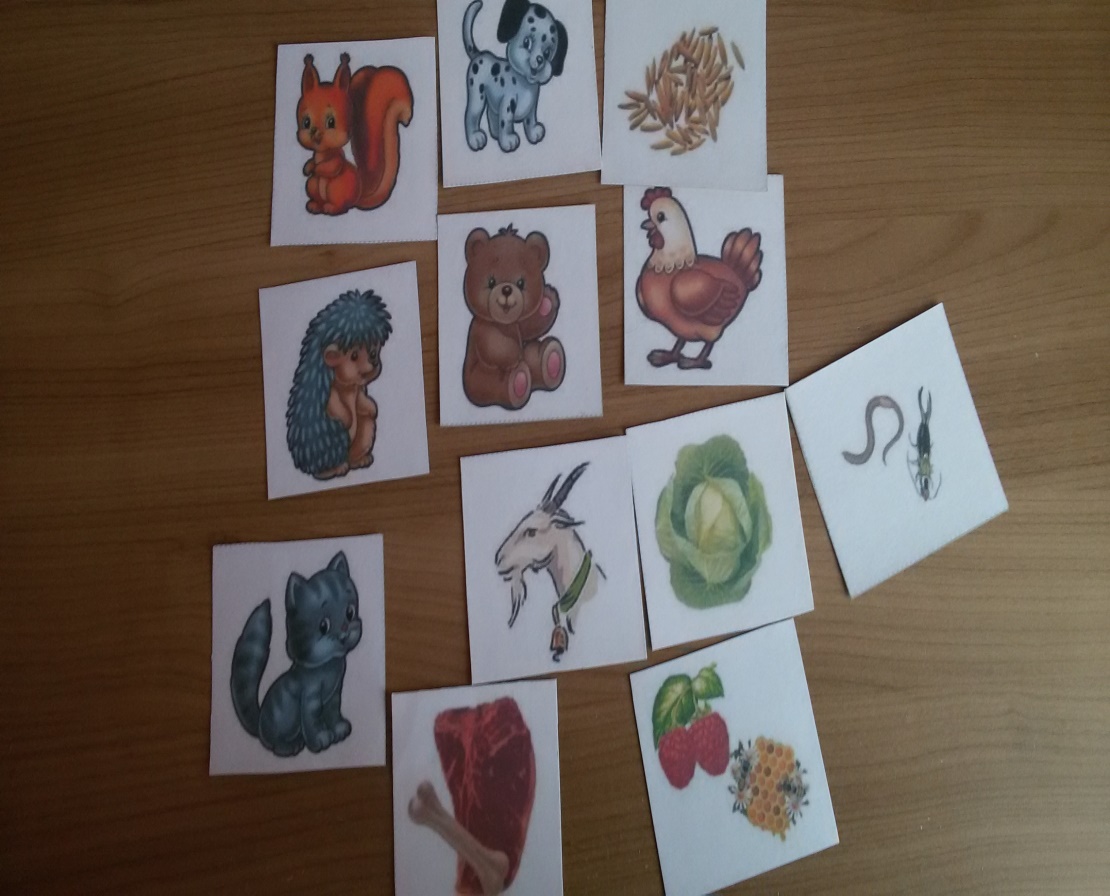 «Кто что ест?» «Все о диких животных»
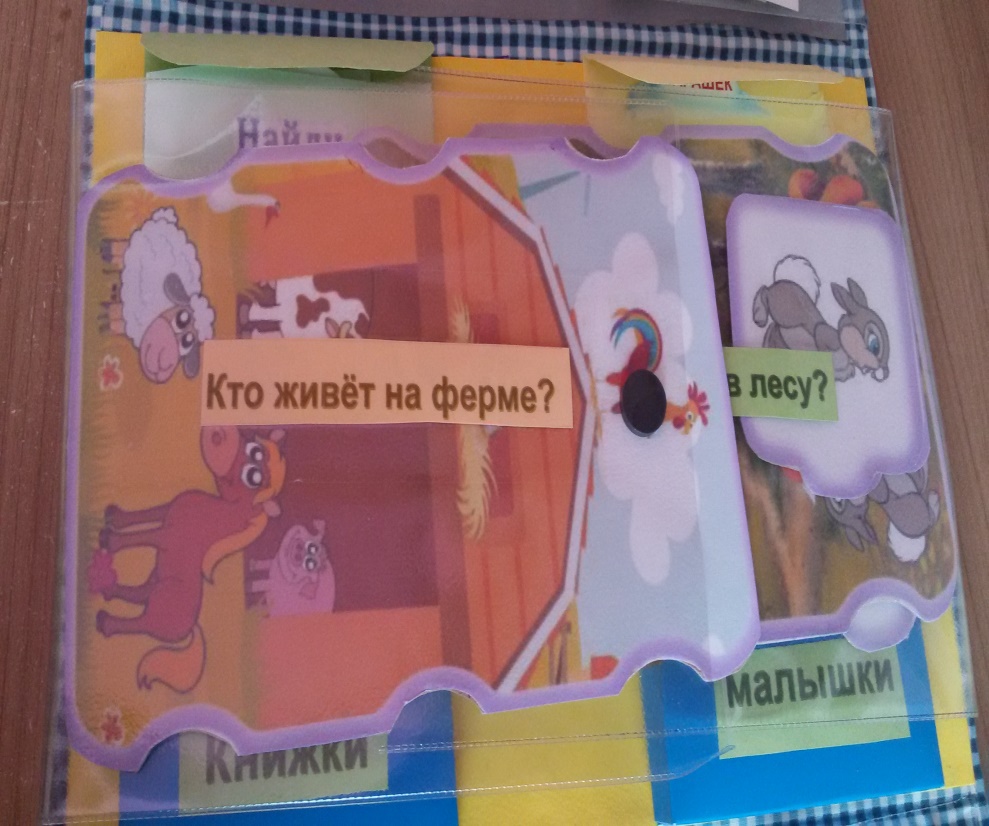 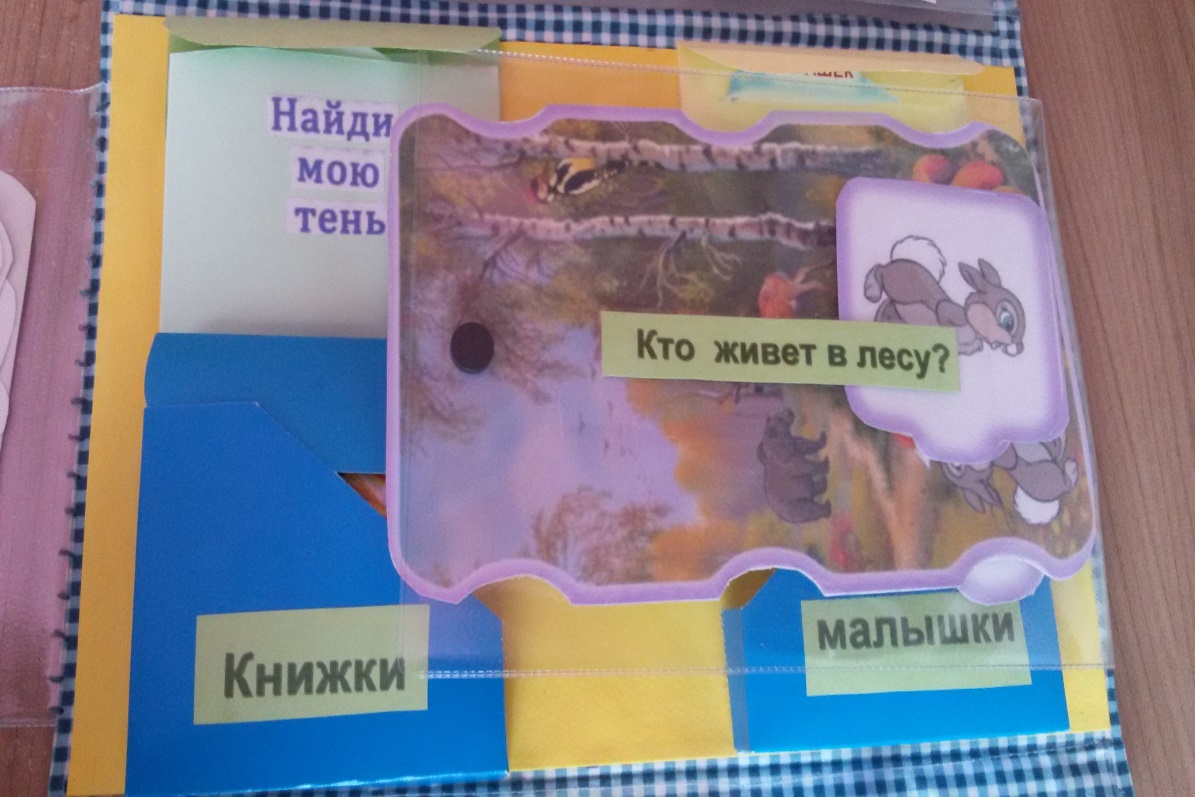 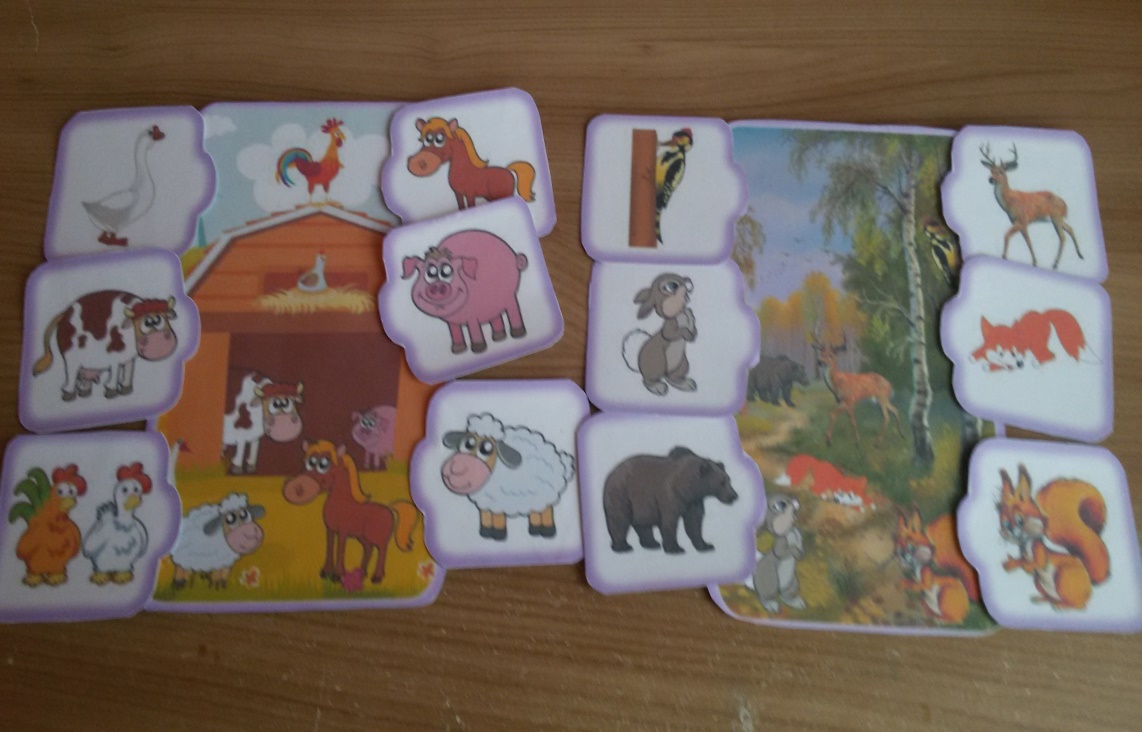 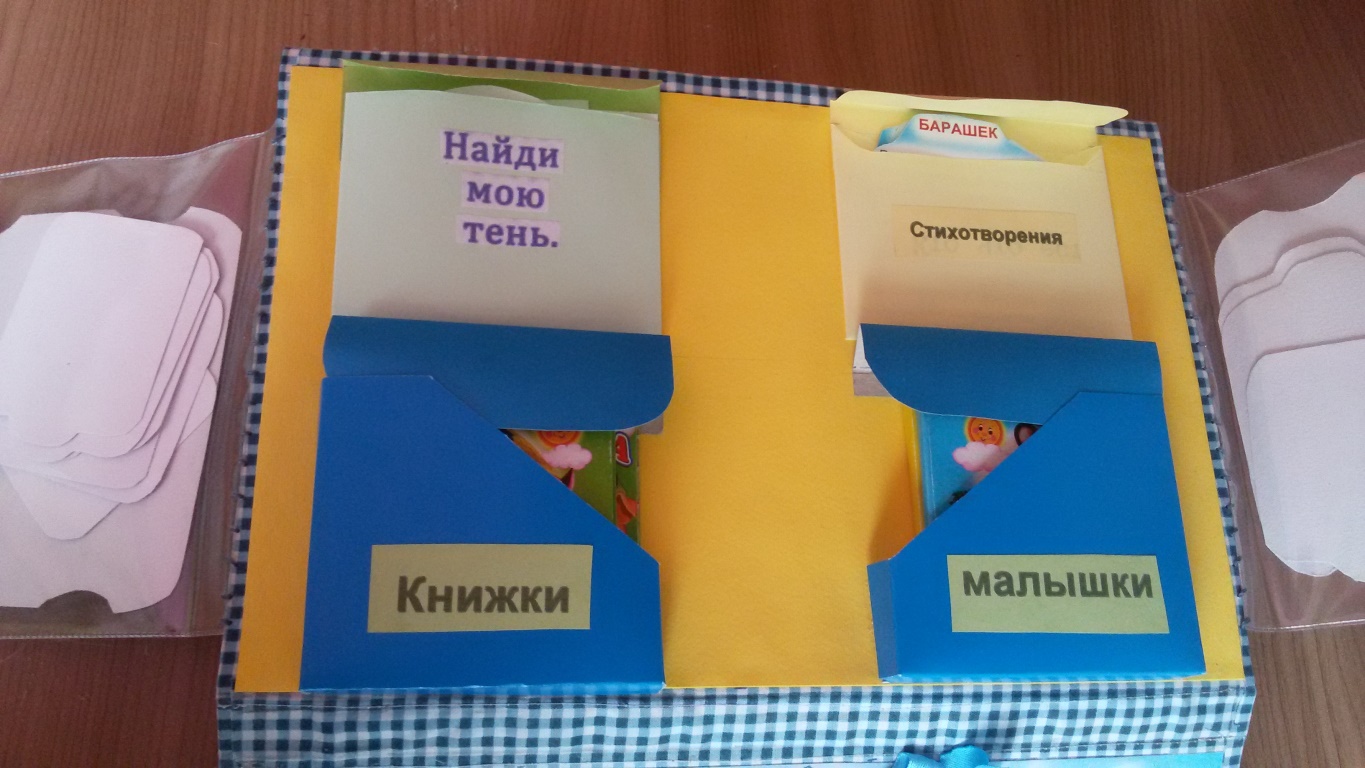 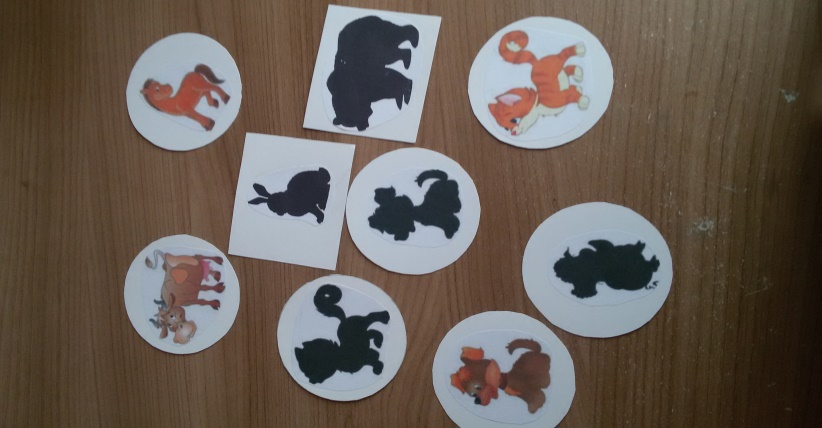 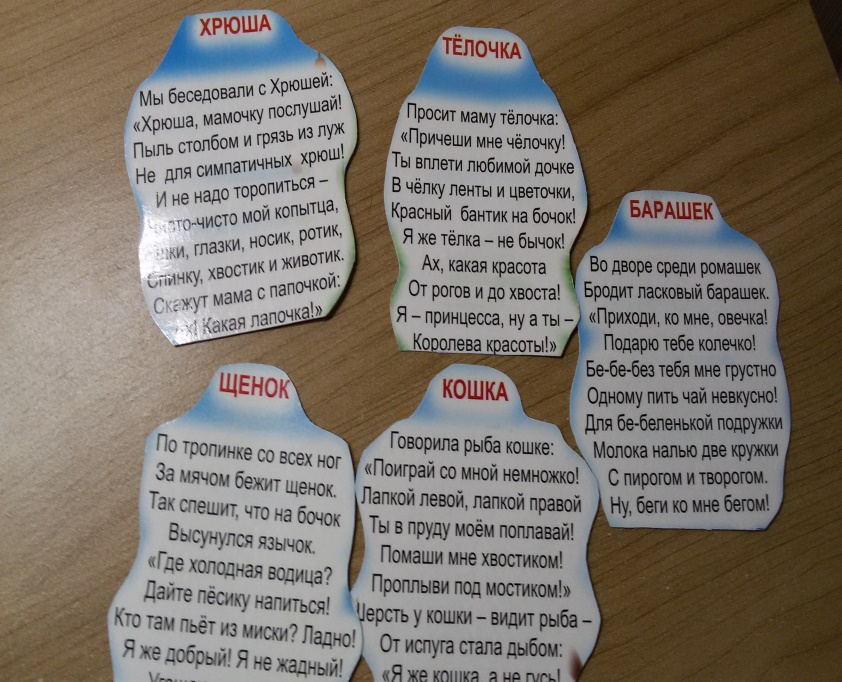 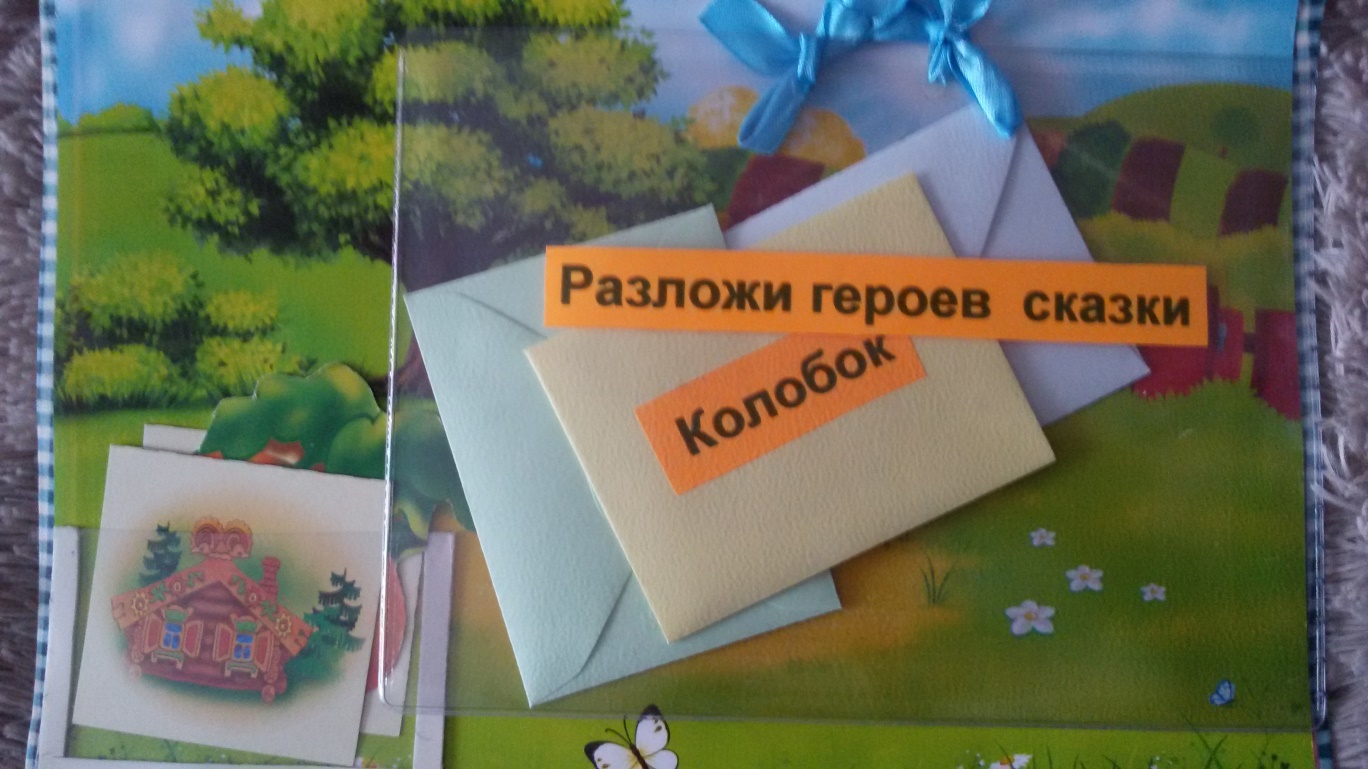 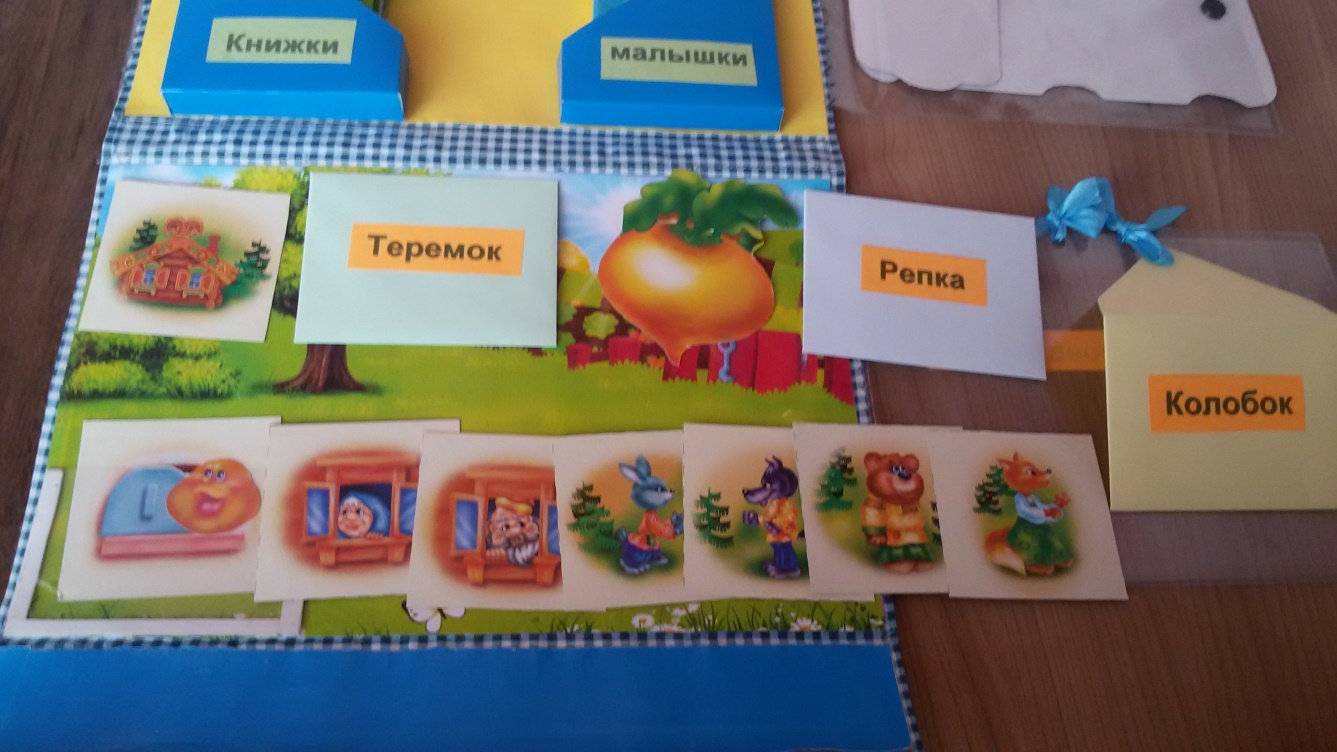 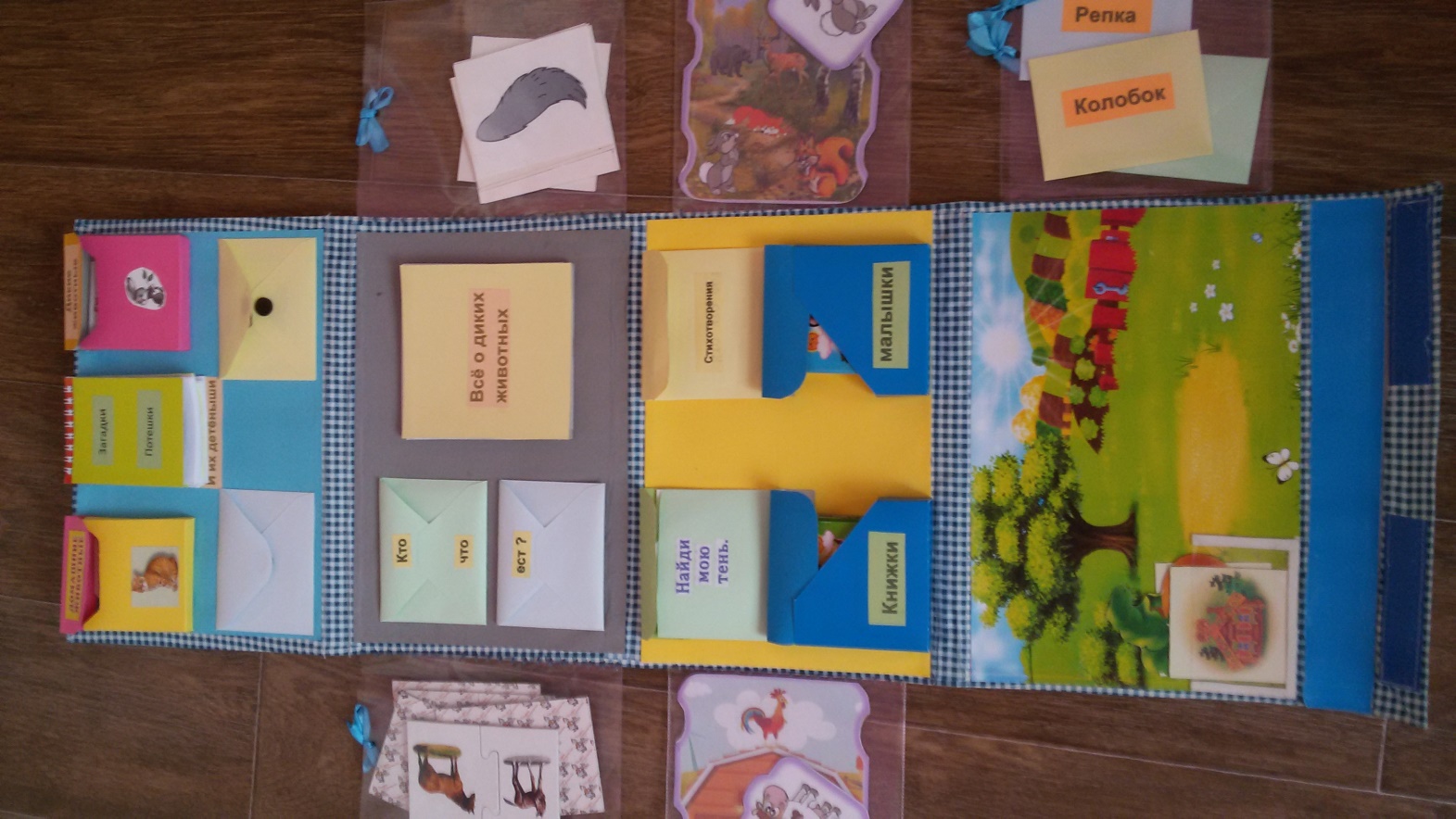